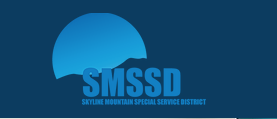 SMSSD
Greywater System
April 2019 Discussion
Submitted by Jeff Dymock
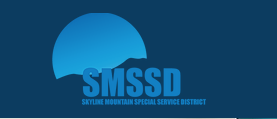 What is greywater?

The relatively clean waste water from baths, sinks, washing machines, and other kitchen appliances.  

Recycling household greywater for gardening use is an excellent way of saving water and money!  Unlike rainwater, greywater is available every time you shower or wash your clothes.  

Greywater is suitable for irrigating most garden areas including ornamental beds and lawns.
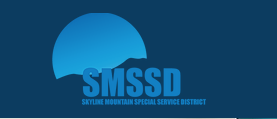 Currently, greywater is legal in Utah.  Greywater can be used for subsurface irrigation for single-family residences.  

In general, larger plants such as trees, bushes and perennials are easier to irrigate with simple greywater systems than smaller plants.
Any food plant can be safely irrigated as long as the greywater doesn’t touch the edible portion of the plant.
Most fruit trees thrive on greywater, edible shrubs and vines such as raspberries, currants, gooseberries and grapes. 
Use root stocks that are resistant to local diseases
When planting trees, ensure the crown of the tree is above the mulch basin to prevent crown rot
Fruit trees are generally salt sensitive and shouldn’t be irrigated with water from powdered detergents or dishwasher detergent or products containing high salt content
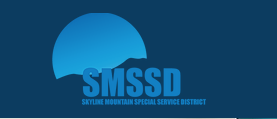 Tree Watering Ideas:
Irrigate at the “drip line” of your plants:
Plant roots typically extend well past their drip line.  Dig the mulch basin at or beyond the dripline and direct greywater into the basin.  

Design your simple greywater system to direct an appropriate amount of water to each plant.  Too much could over saturate the soil while too little could dry out the plants.  Below is an estimate of how much water a typical fruit tree would need during the irrigation season (without rain to supplement).  

Cool Climate:  8-12 gallons/week
Warm Climate:  15-25 gallons/week
Hot Climate:  30-50 gallons/week
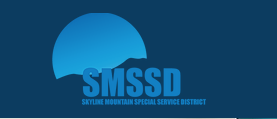 How to Irrigate with greywater:
A laundry to landscape or branched drain system should be discharged into mulch on the subsurface.  (a legal greywater system in Utah is only allowed to use the water for subsurface irrigation purposes).  Check Utah Codes for all permitting requirements and regulations.
Don’t discharge directly onto the bare ground.  
Mulch will filter particles and enables greywater to soak into the soil below.  (Mulch like wood chips, straw or bark is recommended).  
For subsurface irrigation, a “mulch shield” such as an irrigation valve box will create air space and prevent clogging due to roots.
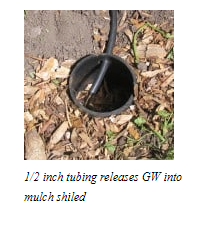 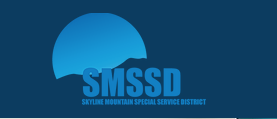 References:


 https://greywateraction.org/greywater-choosing-plants-and-irrigating/
“The Water-Wise Home:  How to Conserve, Capture, and Reuse Water in Your Home and Landscape” by Laura Allen (author)
Utah Code under R317-401